LHC Status Mo Morning 22-Aug
 Bernhard Holzer, Jan Uythoven
Week 33:    

	6 Luminosity Runs 
	int luminosity: 143.6 pb -1		
	maximum lumi  2.4*10 33

     major issues: LHC-b polarity
			  ALFA on beam
			  tight colli settings 

			   electrical glitches
			   major power cut
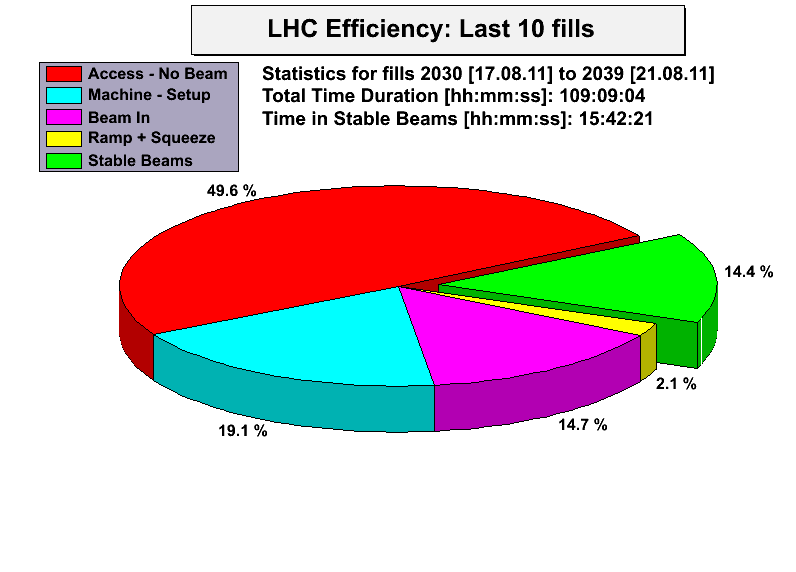 LHC Status Mo Morning 22-Aug
Fill 	date	length	max Lumi 	int lumi		Dump

 ....       recovering from cry problem: restart Tuesday

       16.8.	3:06h	    1.9		19.3      		RF Cly fil current
	
2029       17.8.	4:10h 	    2.1		26.4		UFO Atlas

2030       17.8.	1:41h	    2.2		11.7		RQX.L5 curr meas.

2031       17.8.	0:51h 	    2.1		 6.1		EDF

       18.8.	5:13h 	    2.4		35.5		EDF

      ....       the true single event upset:   Spitzhacke   (“Pick”)

2037       21.8. 	8:00h	    2.0		44.0		experts

2040       22.8.          ------	    2.1		37 ...
Monday 15th August
Cryogenics recovery
Accesses
Tests
16/08/2011
LHC 8:30 meeting
Accesses
RF - crowbar problem on module 2B1 – fixed
Noise problem on RF 4B2 – more access today
CMS, ATLAS
Collimators
Beam Dump
QPS
ISRM (Internal Splice Resistance Measurement) on RD2.R8, RQ4.R8 and RQ5.R8 done. 
Fiber optics for access system
BLMs and CO for BLM timing crate
16/08/2011
LHC 8:30 meeting
Dry-run of new functions for combined ramp & squeeze
Allows to reach 3.5m in Ip1 and IP5 at flat-top. Test only IP5 (both sides).
The functions were successfully executed until the end of the ramp!
Interesting shapes for the orbit correctors (energy scaling combined with the change of strengths during the squeeze) that will be interesting to check with beam!
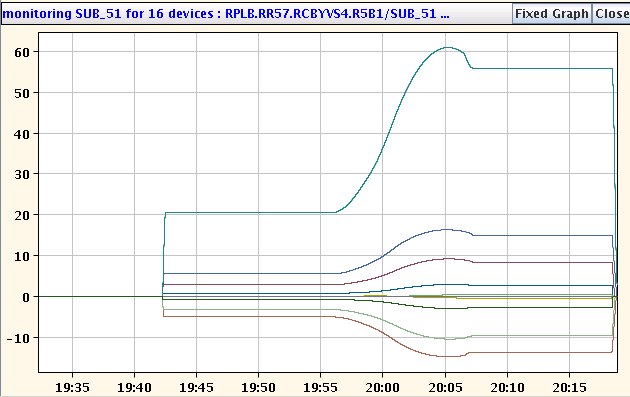 LHC Status Tue Morning 16-Aug
 Bernhard Holzer, Jan Uythoven
Tentative Planning: 

Tue Morning  cryo ok expected in the complete machine at 14:00h
	    last sector 81 switching on power converters, preparing restart

Tue 15:00h precycle, injection & ramp for luminosity

Meanwhile: access for 
	     Blowing fibres in preparation of TS (points 7 & 8)
	     Access UA for RF, RF noise problem on 4B2
            Access BI 

	    SPS Machine studies: 
	    11:00 – 14:00 TI2 tests – Q20 optics extraction
✔
... ?
✔
✔
Tue late	16-Aug-2011
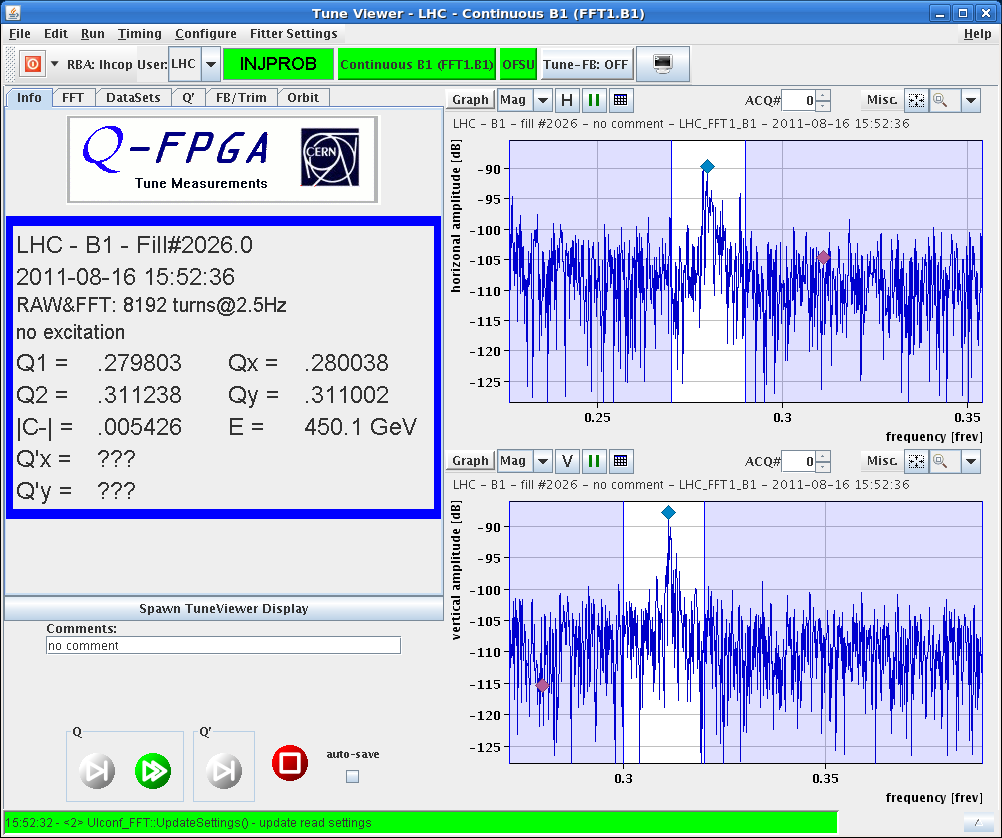 15:52h   injection beam 1
	 optimising beam parameters

              strong losses at SPS / Transferline





	  injection oscillations in LHC
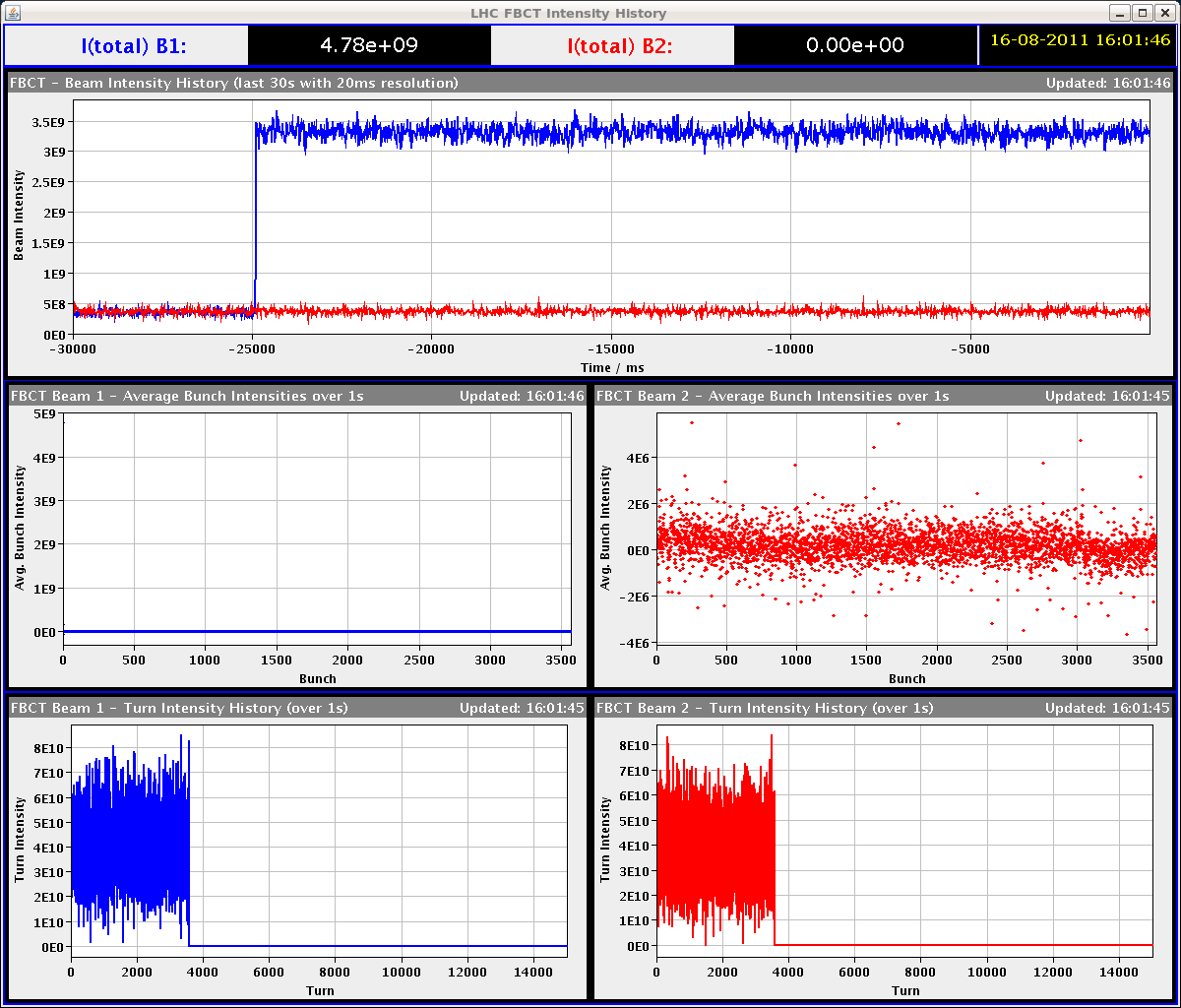 “At the SPS, they found problems of injection oscillation.”
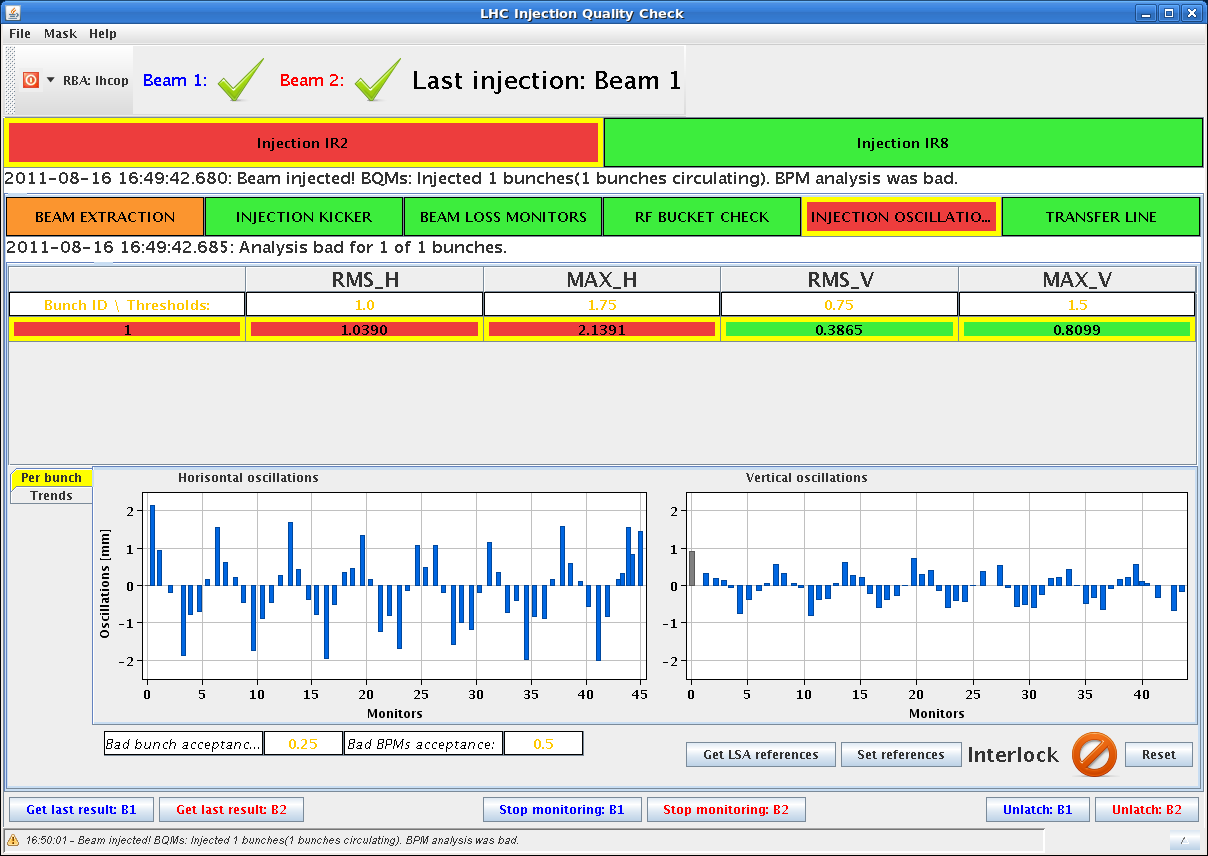 16/08/2011
LHC 8:30 meeting
Tue late	16-Aug-2011
15:52h   injection beam2
	 bunch by bunch oscillations ??
“Etienne C. is going to 
check the kicker pulses.”
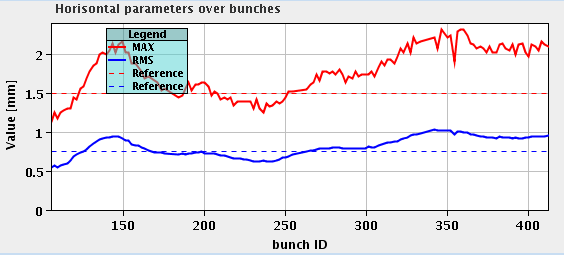 18:06h
Beam Dump by the OP switch while injecting for physics: bad inj osc for B2 requiring re-steering.

News from Etienne: he sees no problem with the SPS extraction kicker. the wave form is the same every time.
16/08/2011
LHC 8:30 meeting
Tue late						16-Aug-2011
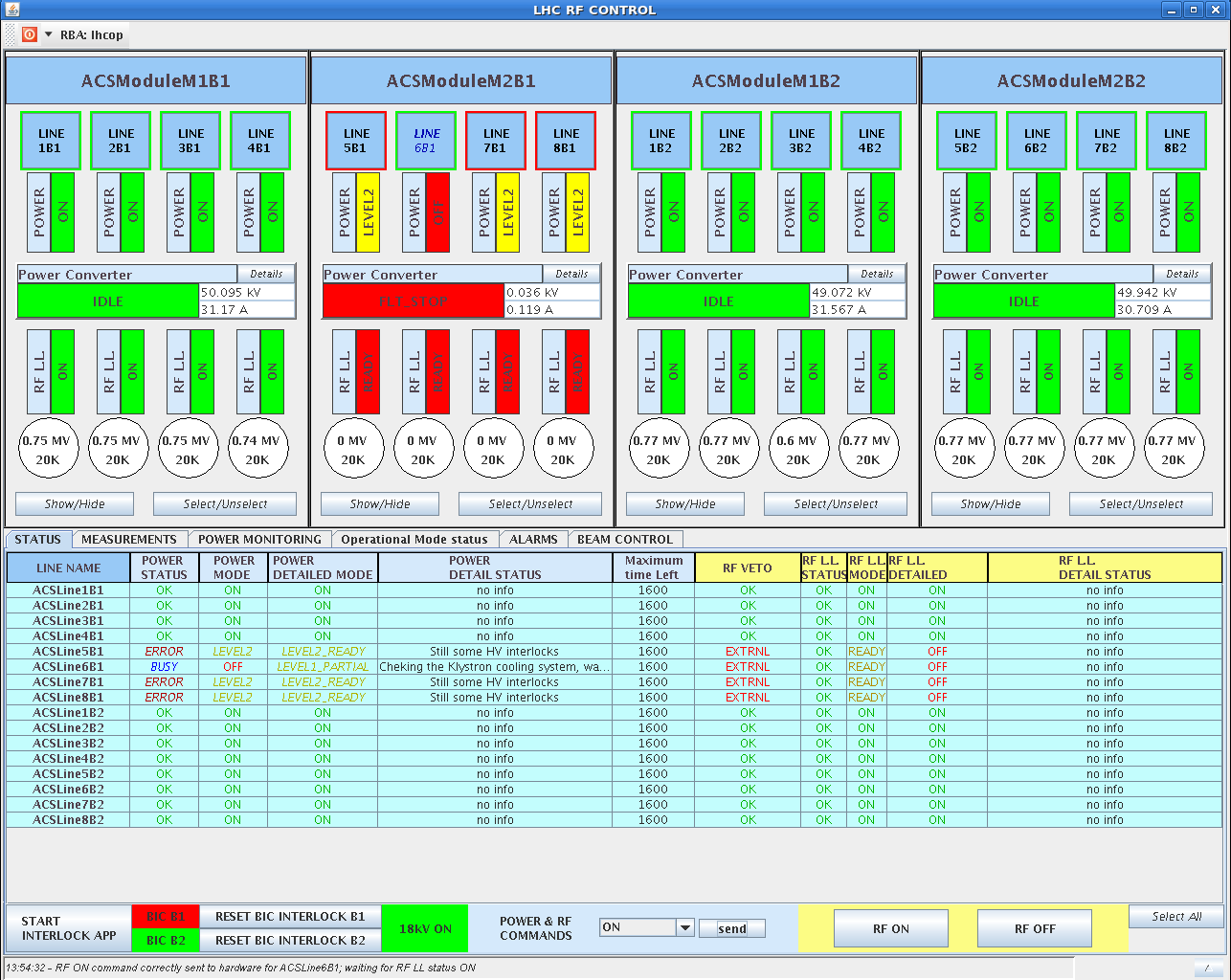 18:19h   RF trip
    The RF problem requires an access. 
    There is a problem with a power supply 
    of a B1 klystron focusing system.


Inj Optimisation / study ongoing
Etienne checked the MKE4 waveforms in BA4: for him all pulses are rock stable and the injection oscillations don't seem to be related to MKE4 waveform changed.
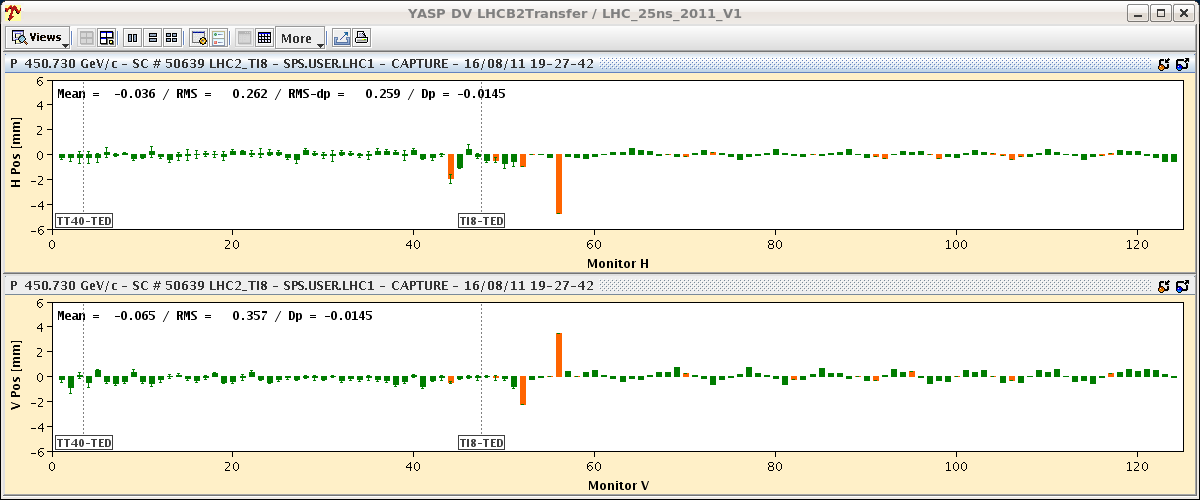 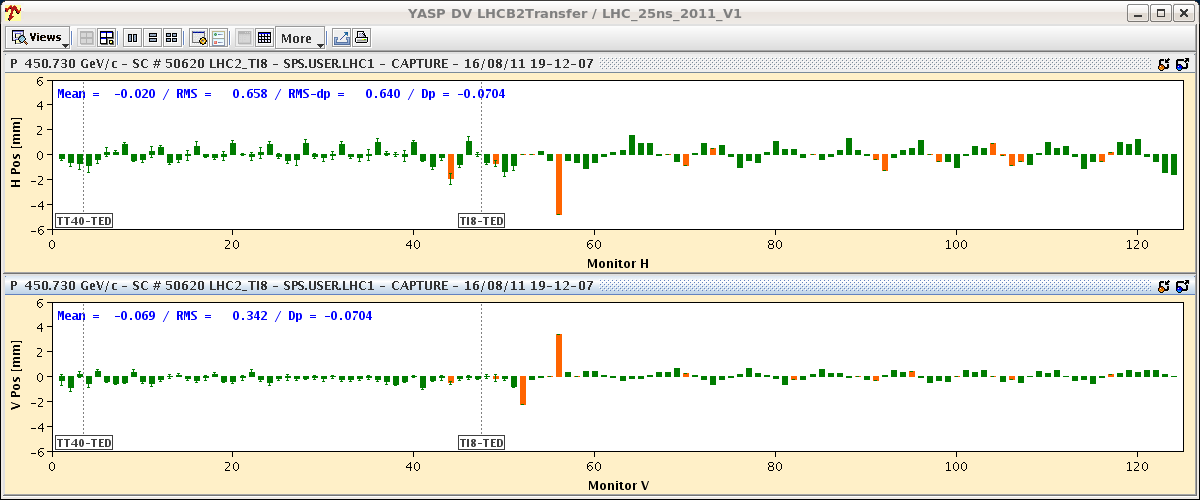 16/08/2011
LHC 8:30 meeting
Tue late						16-Aug-2011
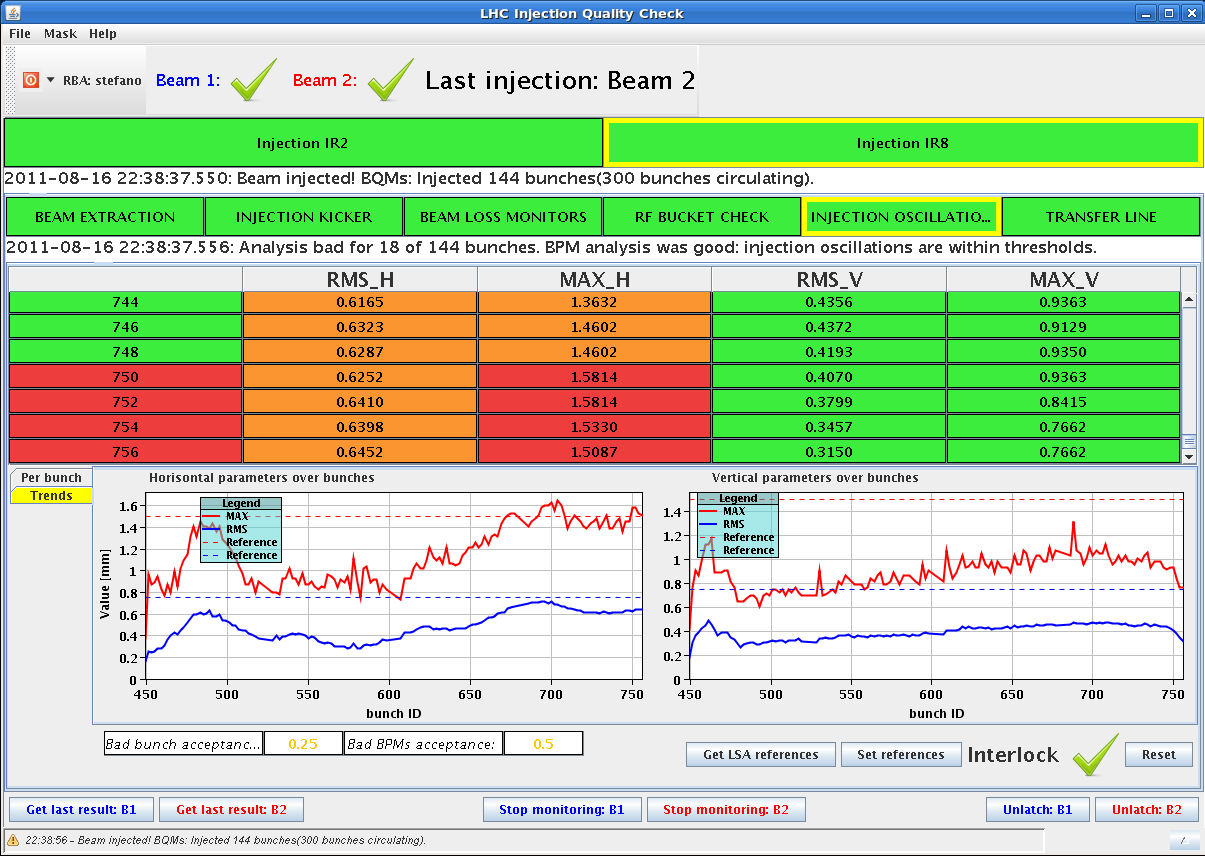 20:20h   RF problem solved,    injection for physics
                still losses above warning in the ring 
                ... in both beams



23:52h   Luminosity
	 we are back in business !!
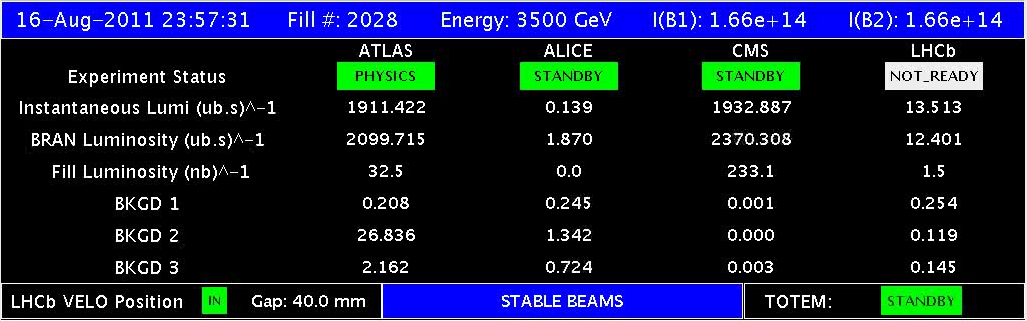 16/08/2011
LHC 8:30 meeting
Tue night						16/17-Aug-2011
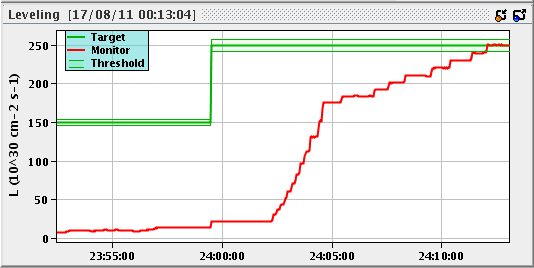 00:05h  LHC-b on target lumi


02:04h Dump: Dump Classification: RF fault   
          (klystron filament current, possibly 
          bad contact according to piquet)







03:59h Injection probe beam
04:28h Injection for physics
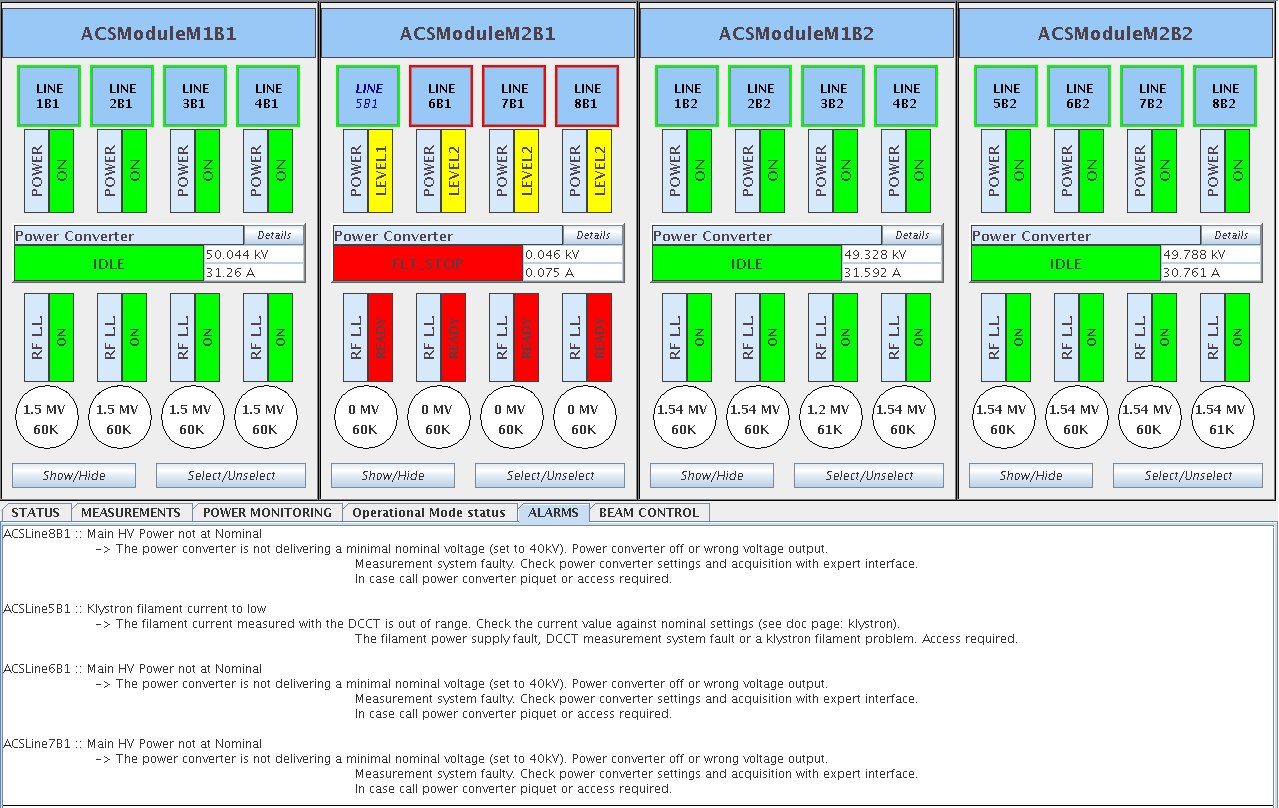 16/08/2011
LHC 8:30 meeting
Tue night						16/17-Aug-2011
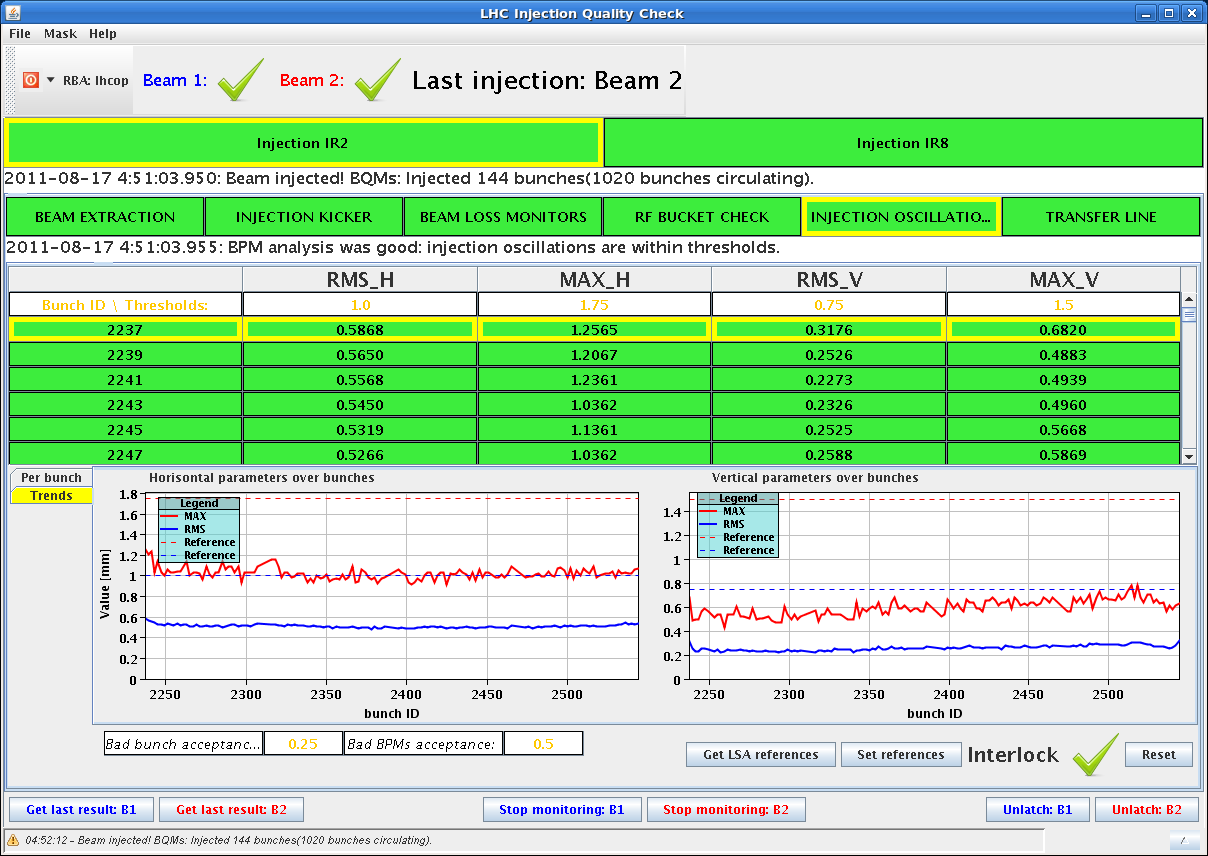 injection oscillations better now
05:45h  Lumi
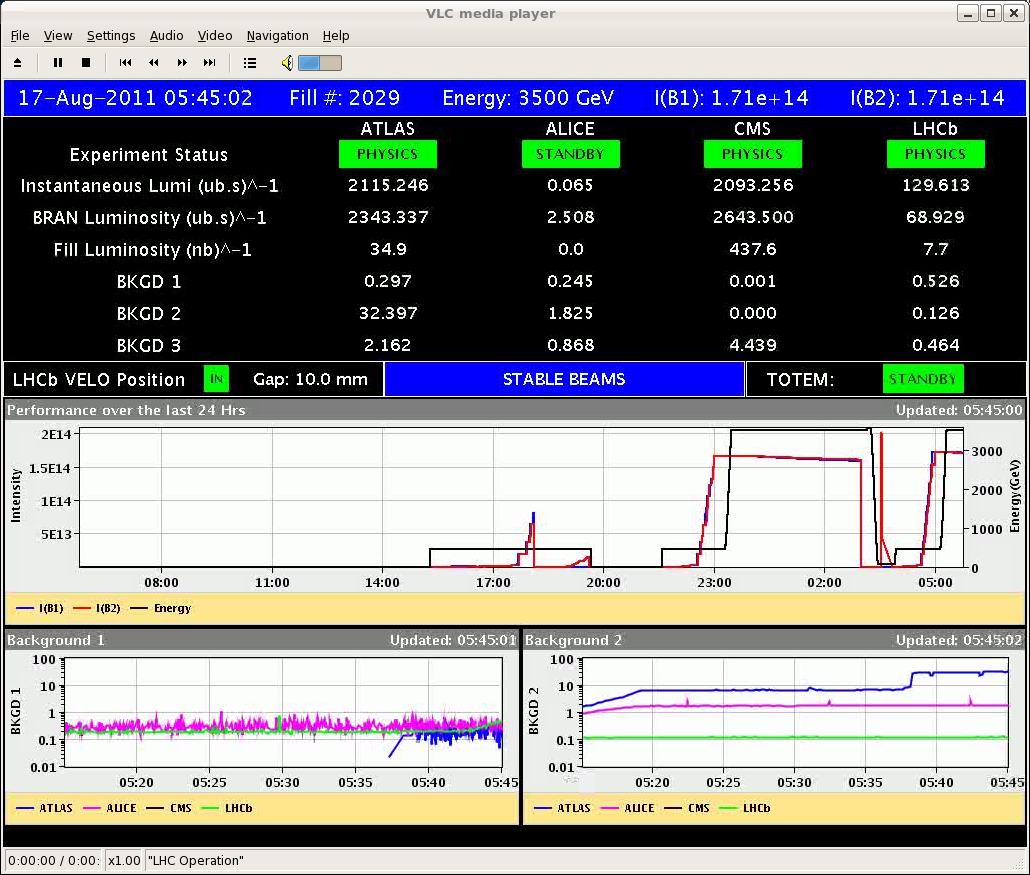 16/08/2011
LHC 8:30 meeting
Wed, 17.Aug
On 17.8. at approximately 9:48 am the ATLAS BLM aborted the beam (fill 2029).
Both BLM sides showed a significant peak in activity in Average Max Values RS0 (40µs running sum).
Also ATLAS BCM saw large signal (totally independent detector).
Both signals are compatible with an UFO close to ATLAS (beam 1)
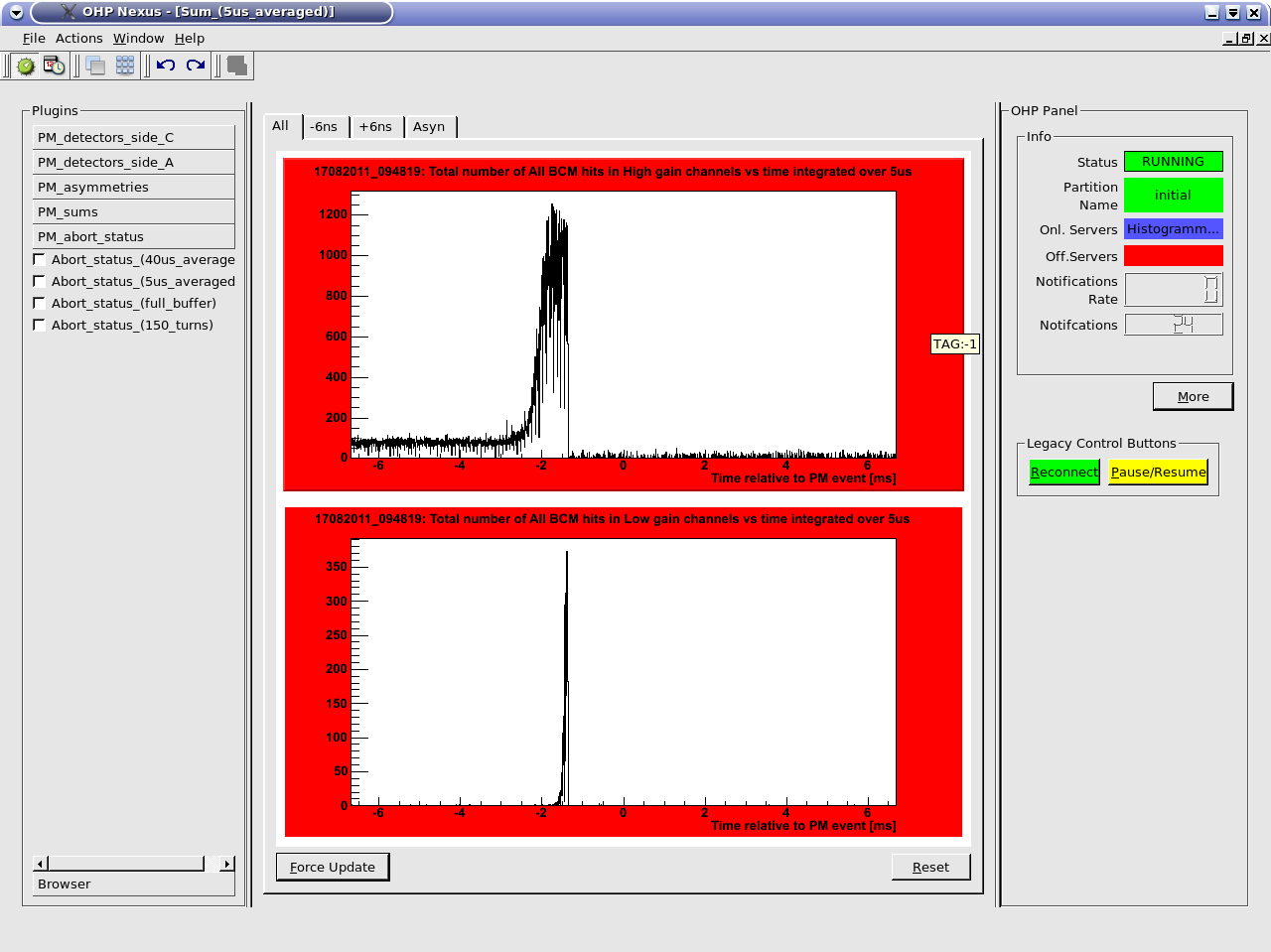 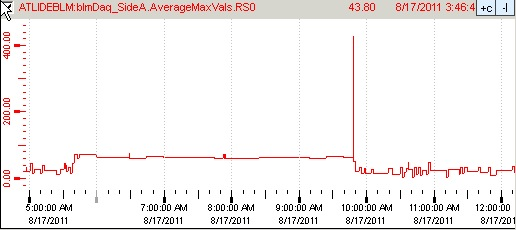 A-side: 2x abort threshold (thr=230)
BLM A-side 40µs running sum during the whole fill 2029
BCM high gain channel
bin-width = 5µs
Right: BCM signal from the post mortem buffer.
Big signal also seen in ATLAS BCM. 
Also there the beam abort condition was reached, but ATLAS BCM is masked in the abort logic.
BCM low gain channel
bin-width = 5µs
Wed, 17.Aug	  LHCb polarity change
LHCb polarity changed to negative
Vacuum ok
Background ok
Only slightly reduced B1 life time, but also seen on other fills before
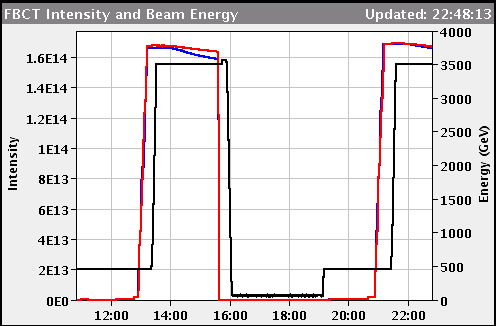 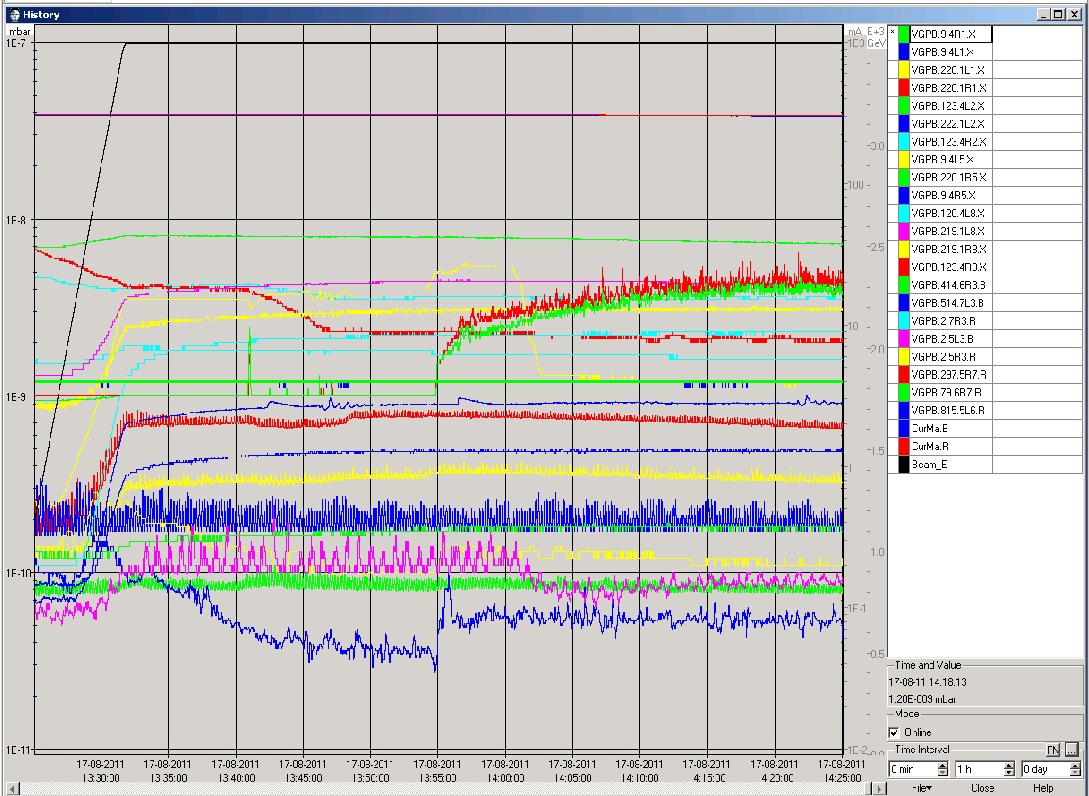 18/08/2011
LHC 8:30 meeting
Tue-Thu: Fills after cryo recovery
Tue: 23:55 Fill #2028, Stable beams, initial lumi 1.9e33. 

Wed: 02:59 Fill #2028 dumped, RF interlock, int. lumi 19 pb-1.
          05:41 Fill #2029 Stable beams, initial lumi 2.1e33.
          09:48 Fill #2029 dumped by ATLAS  after UFO near triplet R1
          Change LHCb polarity.
          15:37 Fill #2030 dumped, RQX.L5 tripped, could be SEU.
         23:04 Fill #2031 dumped, Electrical glitch, FMCM
Thu: 01:10 Fill # 2032, Stable beams, initial lumi 2.4e33 (!)                    bunch intensities of 1.27e11p 
         06:23 Fill #2032 dumped, Electrical glitch, FMCM
         08:04 another Electrical glitch during filling
        11:45 the true single event upset: Major Electrical Power Cut
Thu 18-Aug
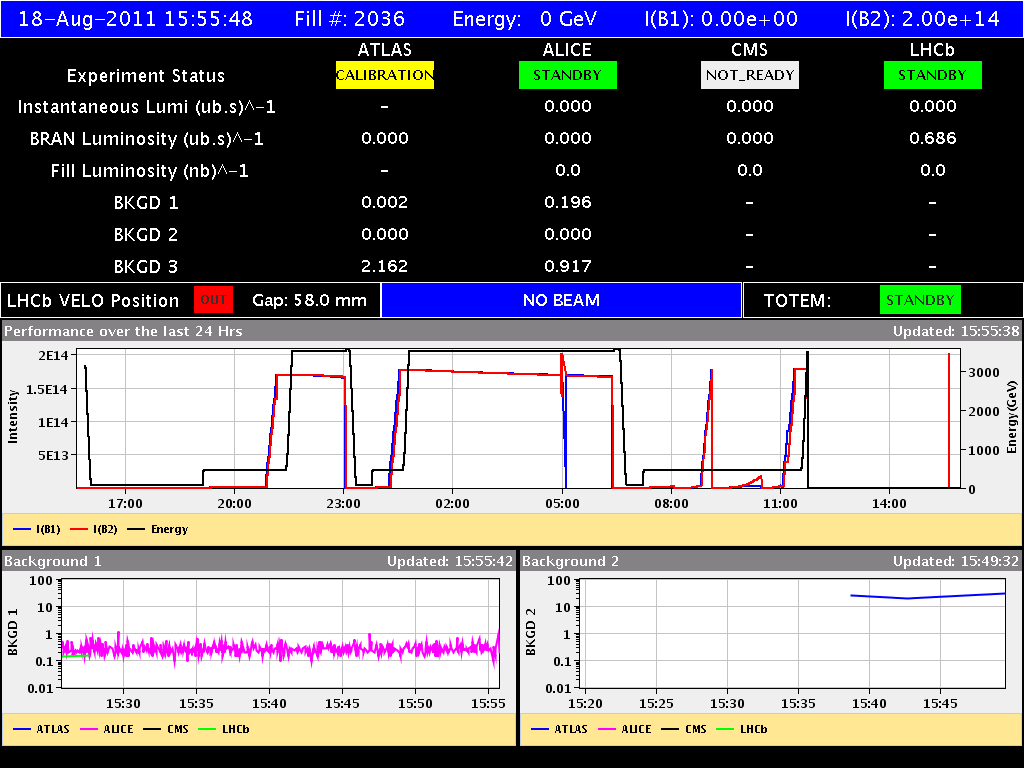 inj optimisation
power glitch
power glitch
power cut
rf hom alarm
(sis) 9:07
6:23, 8:04, 8:07
Thu Morning
11:45h  during the ramp:
	General power cut,
      	ATLAS, ALICE and LHCb tripped. 
	Injection kickers tripped. 
	All RF tripped. Undulators tripped.
	Collimators seem to be in a bad state.
	Dump kickers faulty. 
	All 8 sectors tripped.
	All vacuum valves in.

	Cryo: 4 sectors stopped. 23, 34
		                         78, 81
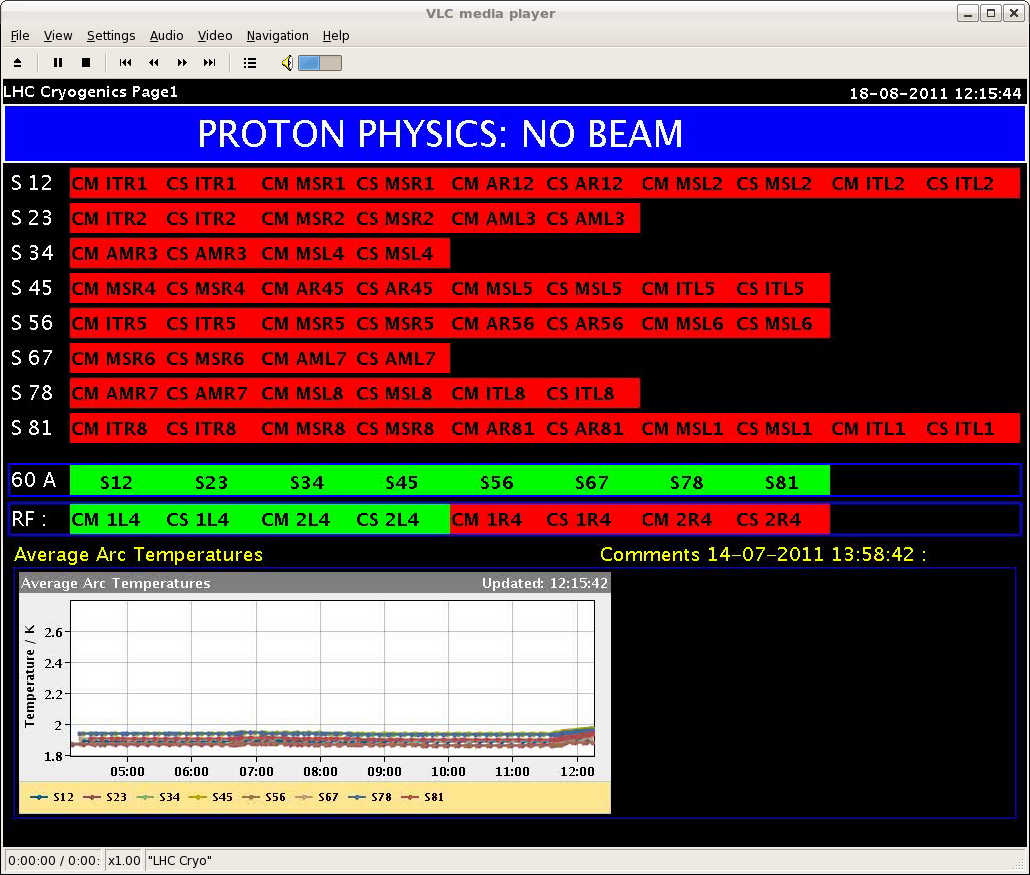 16/08/2011
LHC 8:30 meeting
LHC Status Fr Morning 19-Aug
 

instead:
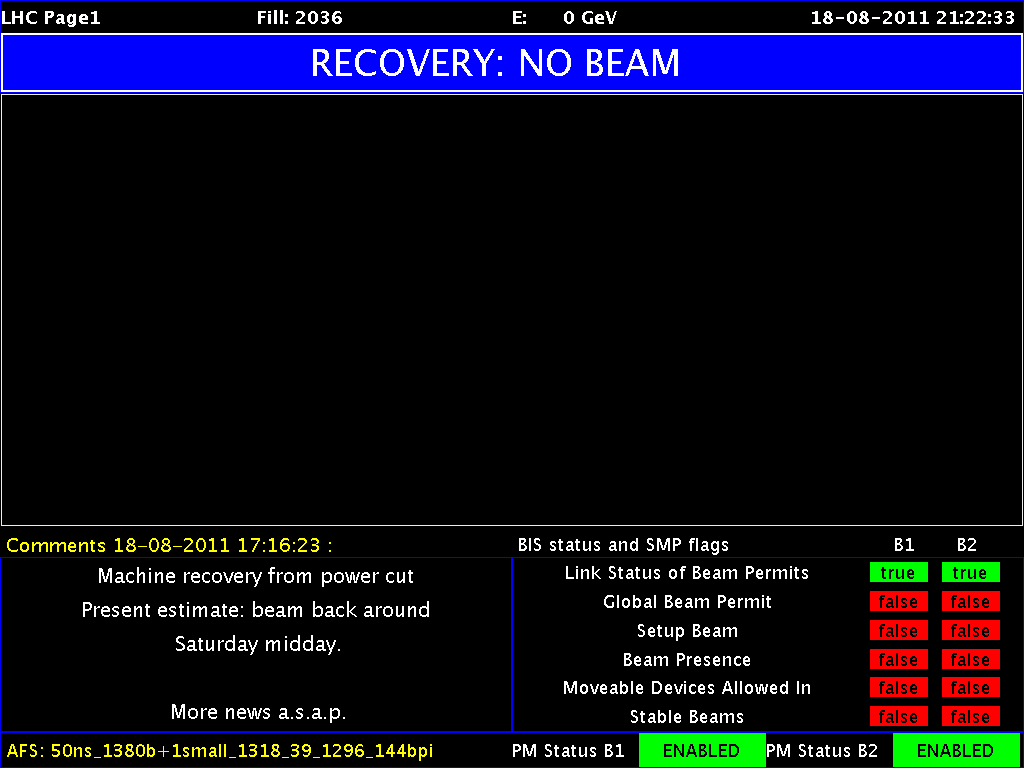 Saturday 20th August
Cryo Recovery
Yesterday’s main event:
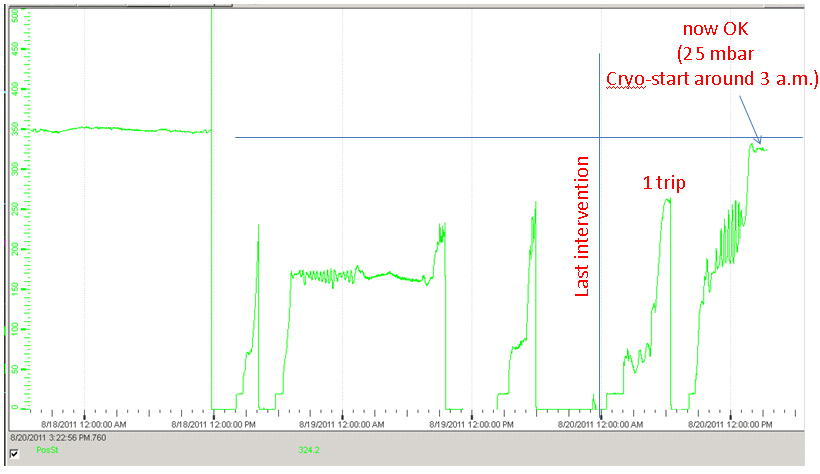 Cold compressor speed S45
several attempts to restart
Thu, 18-Aug
power cut
Sat, 20-Aug
success
L.Tavian
Saturday 20 August
Sunday 00:24h

injection: ... not too easy
Cryo back: precycling
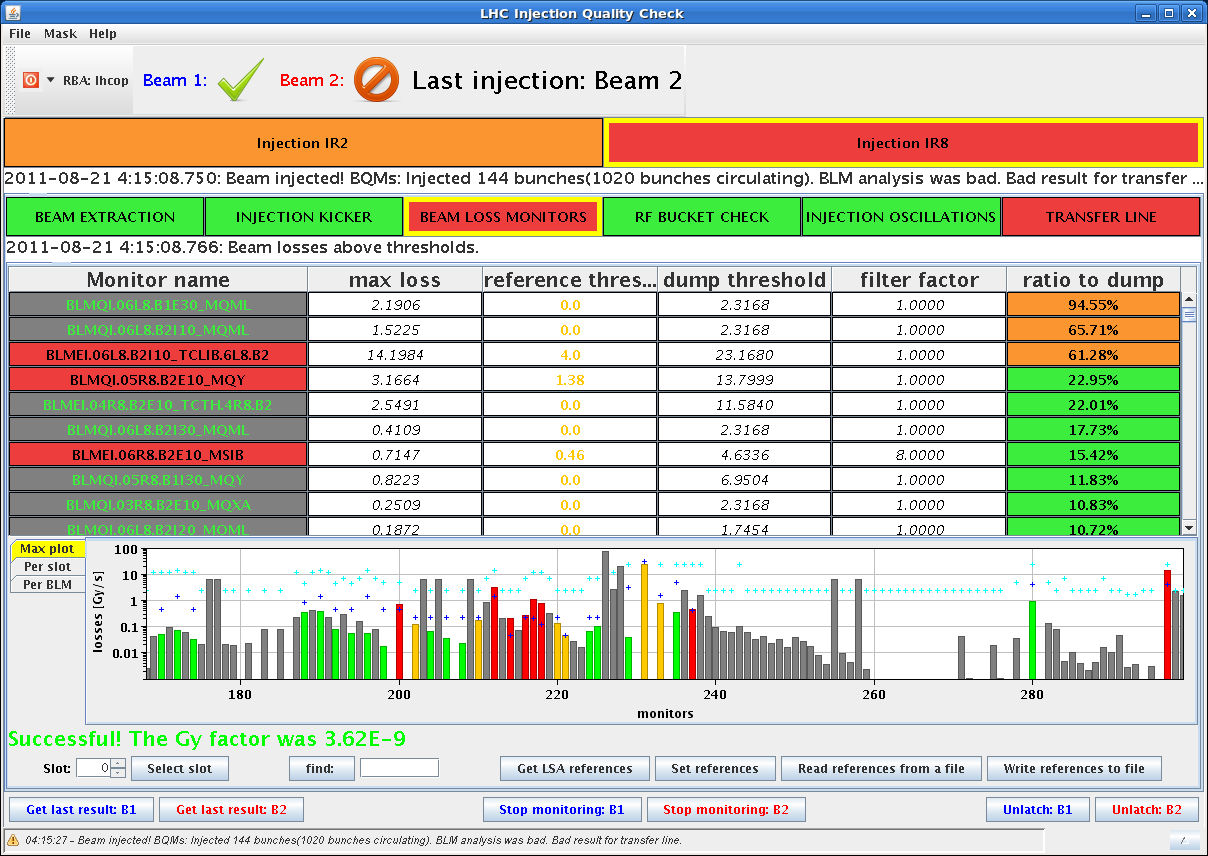 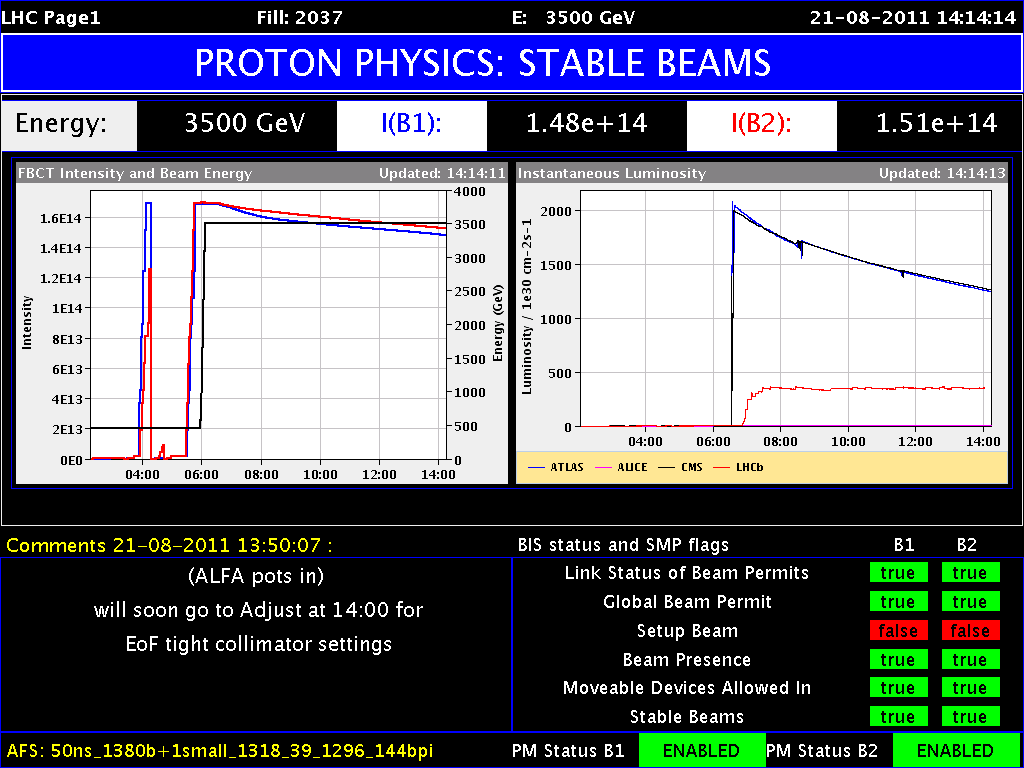 06:41h:  and finally luminosity 


general remark:  limited lifetime 
      during adjust in b1, 
      recovering to the usual level.
Sunday 21 August
11:00h  ALFA moves roman pots to beam position: ... null problemo 

15:07h Collimators put to tight settings: ... null problemo 
  
TCP-H at 4 
sigmas (both
jaws).



... well: dump due to operation failure of colli experts

00:27h lumi
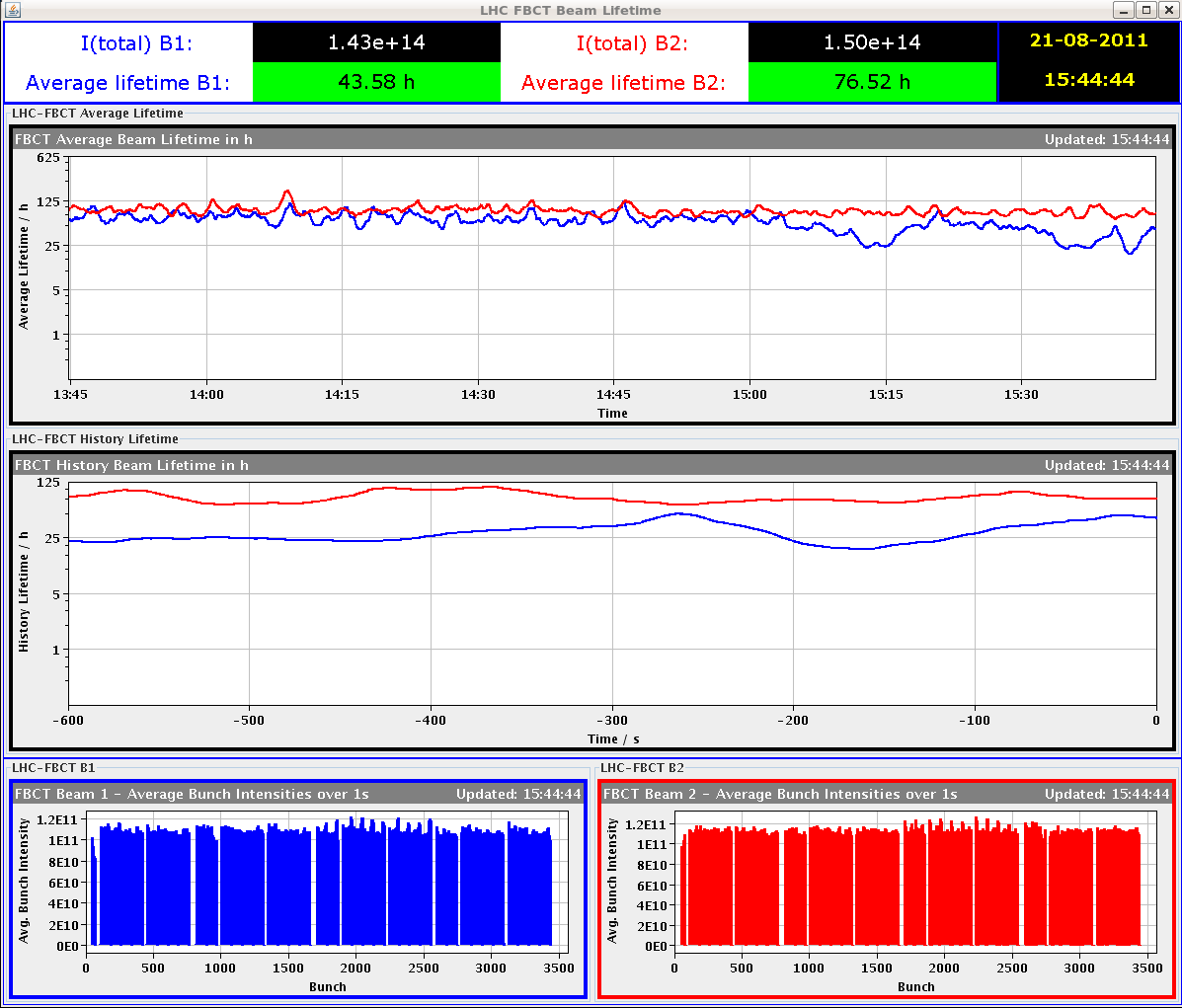 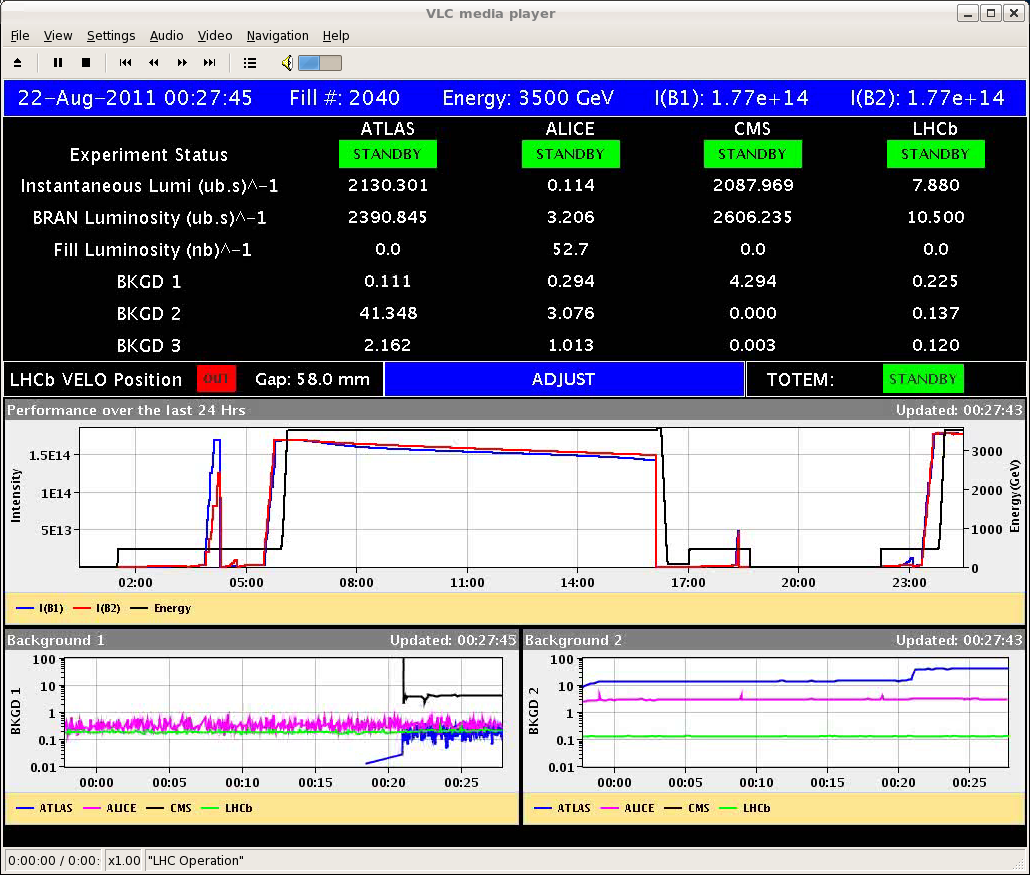